Основные показатели контрольной работы налоговых органов Удмуртской Республики в части специальных налоговых режимов
Заместитель руководителя
Кузнецова Венера Гаптрашидовна
Общее количество ЮЛ и ИП зарегистрированных на территории Удмуртской Республики по состоянию на 01.01.2017г., 01.01.2018г.
на 01.01.2018г.
на 01.01.2017г.
1
Общее количество налогоплательщиков специальных налоговых режимов из общего количества ЮЛ и ИП в 2016-2017г.г.
на 01.01.2017г.
на 01.01.2018г.
2
Общая налоговая база и налоговая база по спецрежимам, по всем организациям и индивидуальным предпринимателям, по данным представленной налоговой отчетности в налоговые органы Удмуртской Республики за 2016-2017г.г.
3
Количество налогоплательщиков применяющих специальные налоговые режимы числящихся в Реестре субъектов малого и среднего предпринимательства
4
Тенденция по применению специальных налоговых режимов на территории Удмуртской Республики
5
Темп роста количества плательщиков специальных налоговых режимов за период 2015-2017г.г.
6
Поступления по специальным налоговым режимам в 2017 году
7
Муниципальные образования с наибольшей суммой поступления налогов от упрощенной системы налогообложения
8
Удельный вес нарушений по спецрежимам в общем объеме нарушений
9
В ходе проведения камеральных налоговых проверок по упрощенной системе налогообложения, 
особое внимание уделяется следующим вопросам
соблюдению условий и ограничений по численности, размеру полученного дохода, доли участия в уставном капитале и других, установленных ст. 346.12 Налогового кодекса РФ;
правомерности применения налоговых ставок в пониженном размере (0%, 5%, 10%);
полноте отражения суммы полученных доходов в виде поступившей выручки на расчетные счета налогоплательщика в банках;
полноте отражения суммы полученных доходов от реализации объектов движимого и недвижимого имущества;
правильности формирования убытков и правомерности их отражения (количество организаций, заявивших убыток свыше 100 тыс. руб. увеличилось в 2017 году в сравнении с 2016 годом на 23 единицы и составило 534);
правомерности уменьшения суммы налога на сумму страховых взносов на обязательное пенсионное страхование.
10
В ходе проведения камеральных налоговых проверок по единому сельхозналогу, особое внимание уделяется следующим вопросам
полноте отражения сумм полученных субсидий на основании данных, полученных их органов законодательной власти; 
соблюдению установленных ст. 346.2 Налогового кодекса РФ условий и ограничений, в том числе по доле дохода от реализации произведенной сельскохозяйственной продукции, в общем доходе от реализации товаров (работ, услуг);
полноте отражения суммы полученных доходов в виде поступившей выручки на расчетные счета налогоплательщика в банках;
полноте отражения суммы полученных доходов от реализации объектов движимого и недвижимого имущества.
11
В ходе проведения камеральных налоговых проверок по единому налогу на вмененный доход, особое внимание уделяется следующим вопросам
соблюдению условий и ограничений по численности, доли участия в уставном капитале и других, установленных ст. 346.26 Налогового кодекса РФ;
правомерности применения налоговых ставок в пониженном размере (7,5%);
правомерности уменьшения суммы налога на сумму страховых взносов на обязательное пенсионное страхование;
представлению налоговой отчетности по иным системам налогообложения в случае установления фактов получения дохода от деятельности, не подпадающей под применение данного режима налогообложения (реализация имущества, которое использовалось при ЕНВД, поступление по договорам и контрактам).
12
В ходе проведения камеральных налоговых проверок по патентной системе налогообложения, особое внимание уделяется следующим вопросам
проверка соблюдения условий в отношении численности, видов предпринимательской деятельности и иных условий, установленных ст. 346.43, 346.45 Налогового кодекса РФ. Так, в патенте содержится указание на территорию его действия. Однако, денежные средства за выполненные работы (оказанные услуги) поступают от организаций, состоящих на учете в налоговых органах расположенных не на территории Удмуртской Республики.
проверка соответствия показателей, заявленных предпринимателем при получении патента, его деятельности, объему и характеру выполненных работ (услуг). Например, из общего количества налогоплательщиков, получивших патент в 2018 году по виду деятельности «Услуги по производству монтажных, электромонтажных, санитарно-технических и сварочных работ» без использования труда наемных работников, 12% составляют женщины. При этом в назначение платежа указано «замена труб ГВС и ХВС», «замена оконных блоков» и другие.
проверка соответствия назначения поступивших на расчетный счет налогоплательщика денежных средств виду деятельности, на который был приобретен патент.
13
Развитие законодательной базы 
по упрощенной системе налогообложения
1.	Величина предельного размера доходов, ограничивающая право налогоплательщика на применение УСН увеличилась с 20 млн. руб. в 2006г. до 60 млн. руб. в 2010г. и 150 млн. руб. с 01.01.2017г.
2.	Установленные пониженные ставки налога:
5 % с  01.01.2011г. (Закон УР от 22.10.2012 № 55-РЗ,  Закон УР от 29.11.2017 № 66-РЗ);
0% с 01.01.2015г. (Закон УР от 14.05.2015 № 32-РЗ).
14
Развитие законодательной базы 
по единому налогу на вмененный доход
1. Ставка налога по ЕНВД 7,5% с 01.01.2016г. (Решение городской Думы г. Ижевска от 27.11.2007 № 338 в редакции от 15.12.2015).
2. У индивидуальных предпринимателей – работодателей, в 2017 году возникло право уменьшать исчисленный налог на сумму уплаченных страховых взносов в фиксированном размере;
3. С 2018 года сумма налога, уплачиваемая при применении ЕНВД индивидуальными предпринимателями, может быть дополнительно уменьшена на сумму расходов по приобретению ККТ. (Федеральный закон N 349-ФЗ «О внесении изменений в часть вторую Налогового кодекса Российской Федерации»).
15
Развитие законодательной базы 
по патентной системе налогообложения
1.	Снижение размера потенциально возможного к получению годового дохода (по 37 видам из 47 установленных) с 2015 года (Закон УР от 20.11.2014 № 66-РЗ);
2.	Введение ставки налога в размере 0% с 01.01.2015г. (Закон УР от 14.05.2015 № 32-РЗ);
3.	Увеличение видов предпринимательской деятельности (ФЗ от 13.07.2015 № 232-ФЗ);
4. С 2018 года сумма налога, уплачиваемая при применении патентной системы, может быть дополнительно уменьшена на сумму расходов по приобретению ККТ. (Федеральный закон N 349-ФЗ «О внесении изменений в часть вторую Налогового кодекса Российской Федерации»).
16
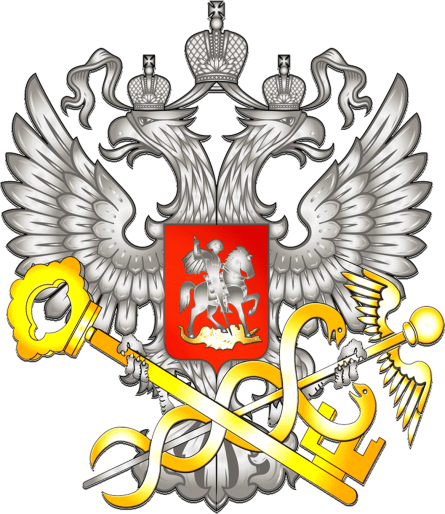 Спасибо за внимание!